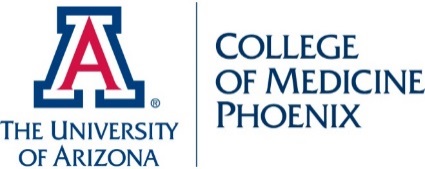 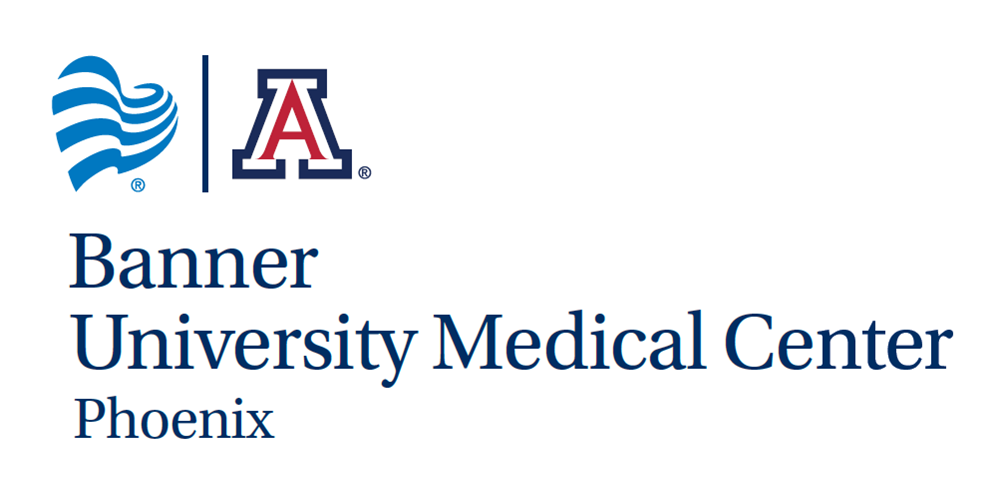 Poster title here
Authors’ names and degrees
Institutions
Background
Results
Text
Text
Text
Conclusions/Next Steps
Text
Methods
Text
Discussion
Text
References
Text
Date submitted for printing: